Curriculum Associates
CURRICULUM ASSOCIATES: Accelerating Mathematics Instruction for Students 2022-23 SY
Attend an informational product overview webinar on 1/20 or 2/2
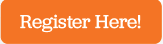 Visit
https://www.curriculumassociates.com/reviews/accelerating-math-grant
CORE MATH INSTRUCTIONAL MATERIAL
An instructional design that allows students to take ownership of their learning.
Rigorous practice opportunities that build students’ conceptual understanding and procedural fluency.
In-depth reports that enable instructional decisions so teachers can help students reach their greatest potential.
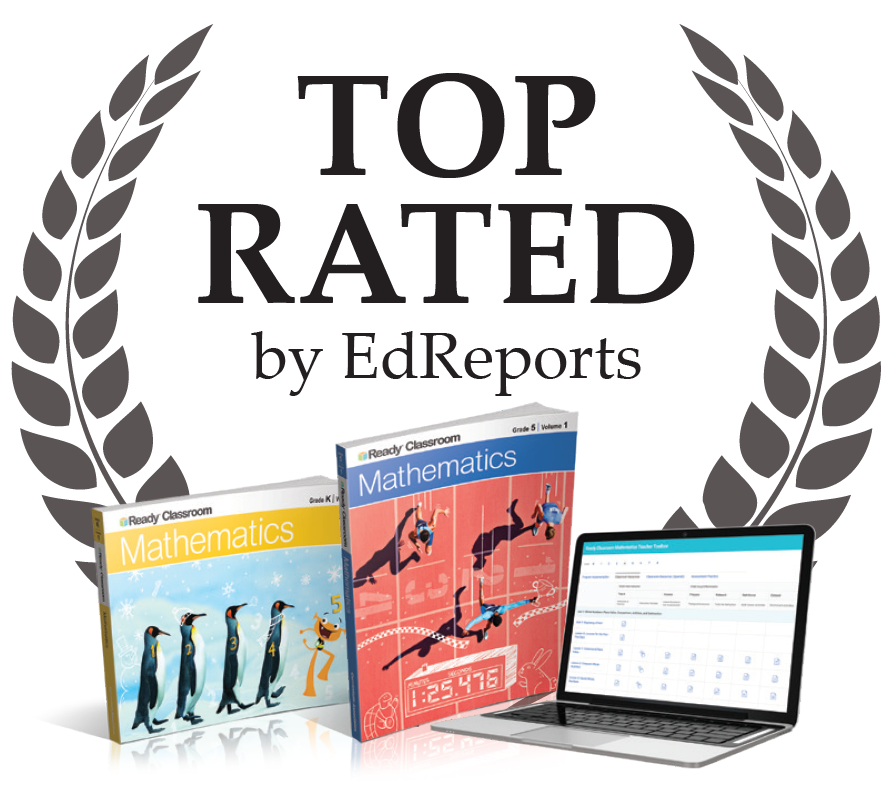 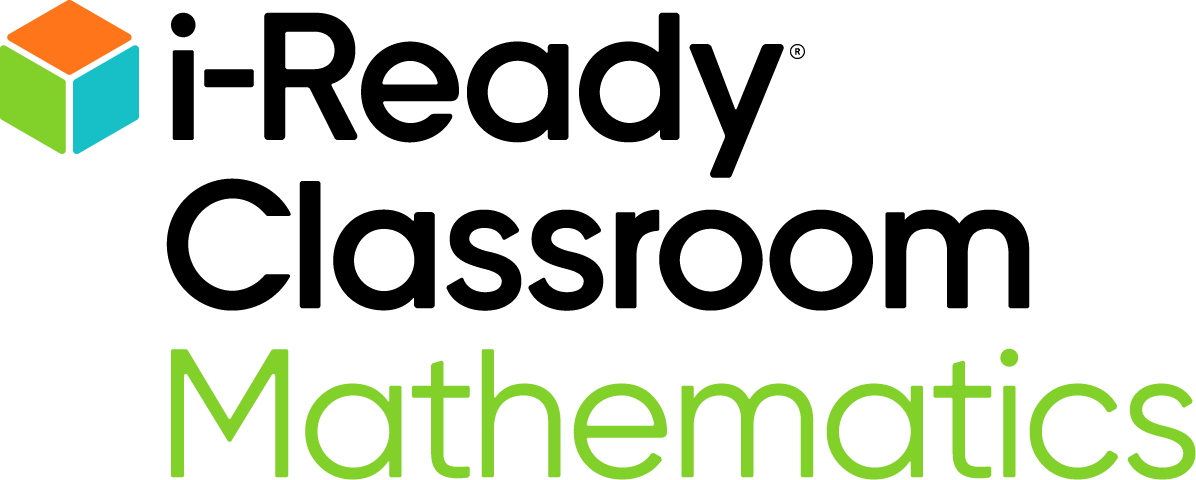 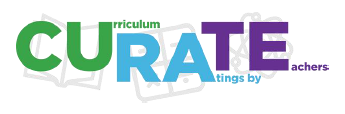 DIGITAL CONCEPTUAL SUPPLEMENT
An assessment suite providing actionable data for Mathematics instruction.
Pinpoints students’ strengths and knowledge gaps at the sub-skill level and automatically group them.
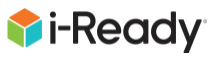 Meets learners at their level, helps them problem solve, and keep them motivated to continue their progress.
Delivers personalized learning paths to growth for each student, balancing rigor and reachability.
Contact Brian O’Mara for more information BOMara@cainc.com